Pedagogický výzkum
7. 5. 2025 / KS
Úvod do popisné statistiky
Statistika je matematická disciplína zabývající se sběrem, prezentací, analýzou a interpretací dat.
Aritmetický průměr – úhrn hodnot vybraného znaku dělený rozsahem souboru.
Modus - nejčetnější (typická) hodnota vybraného souboru.
Medián - prostřední hodnota; polovina prvků má hodnotu menší, druhá polovina větší, než je hodnota mediánu.
Směrodatná odchylka je průměrná vzdálenost mezi jednotlivými údaji a jejich aritmetickým průměrem. Vypovídá o tom, nakolik se od sebe navzájem typicky liší jednotlivé případy v souboru zkoumaných hodnot. Je-li malá, jsou si prvky souboru většinou navzájem podobné, a naopak velká směrodatná odchylka signalizuje velké vzájemné odlišnosti.
Zdroje a odkazy
Dostupná data od ČŠI: https://www.vzdelavanivdatech.cz/
Software pro práci s daty: JAMOVI, JASP (placené: SPSS, R) - tutoriály pro práci jsou dostupné např. na YouTube

Statistika - online přednášky s ukázkami na Youtube (P. Soukup): 
část: https://www.youtube.com/watch?v=EXR7lEMUaeM&t=62s 
část: https://www.youtube.com/watch?v=y6HbYK8IdsI 
část: https://www.youtube.com/watch?v=bU9Q-ZxXA2Y 
část: https://www.youtube.com/watch?v=B2Ss_PyER_I
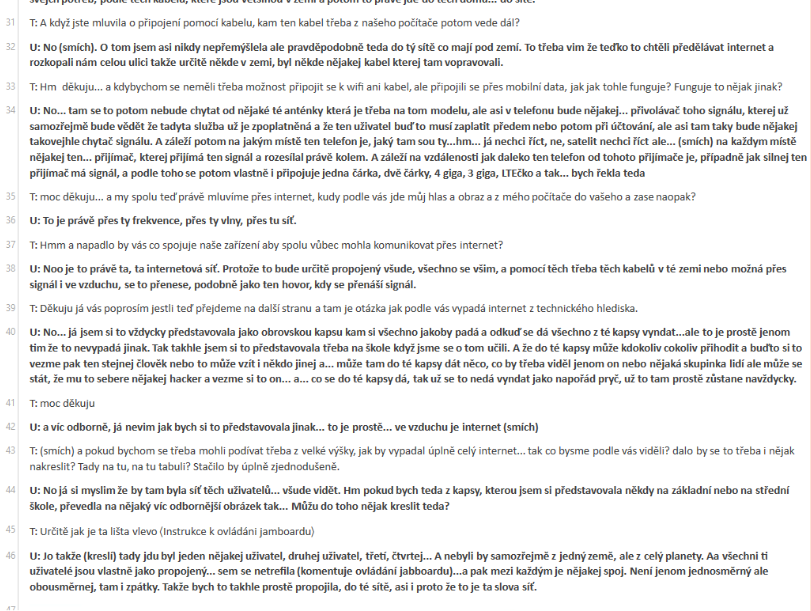 Úvod do zpracování kvalitativních dat
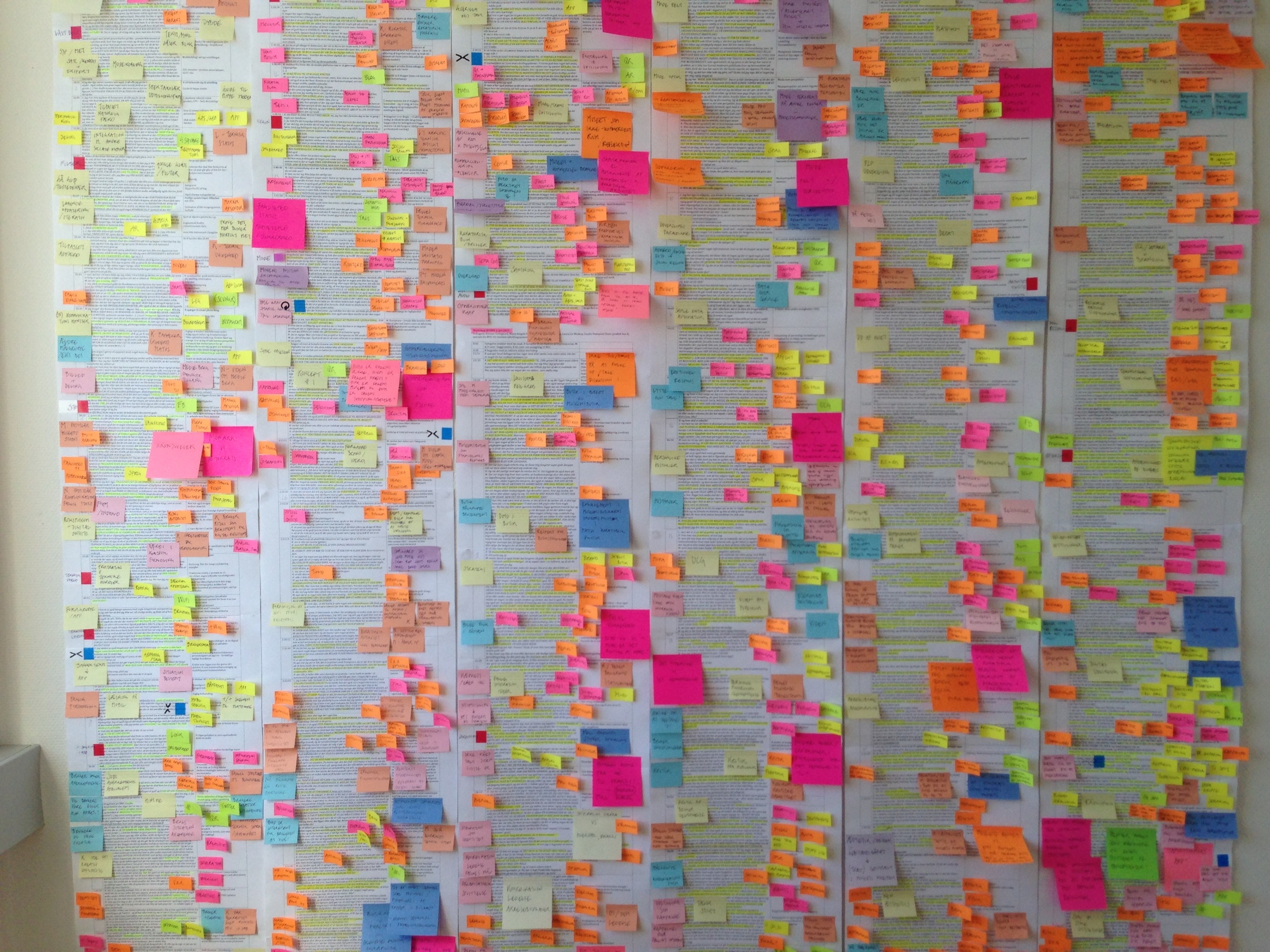 Kódování dat
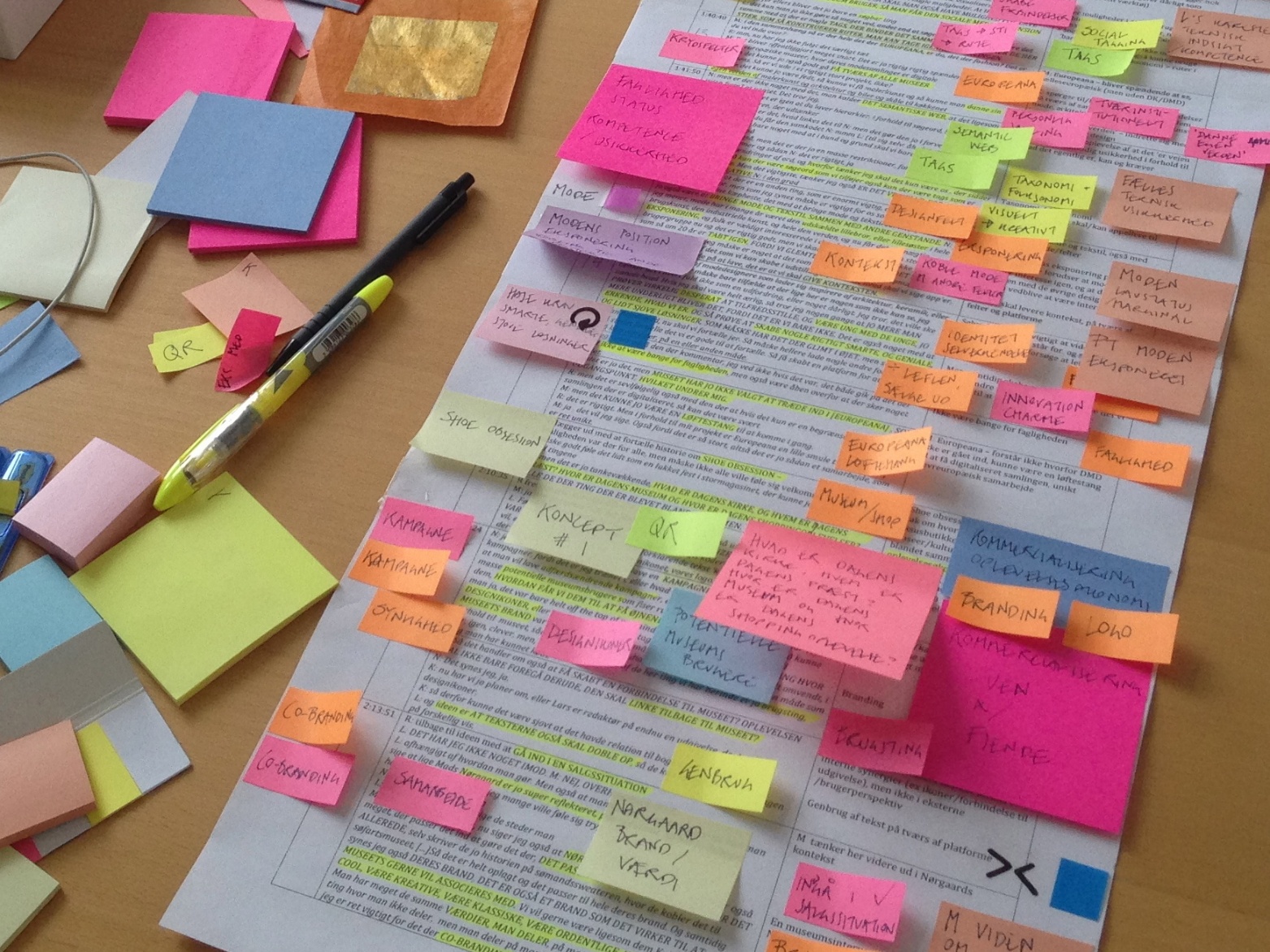 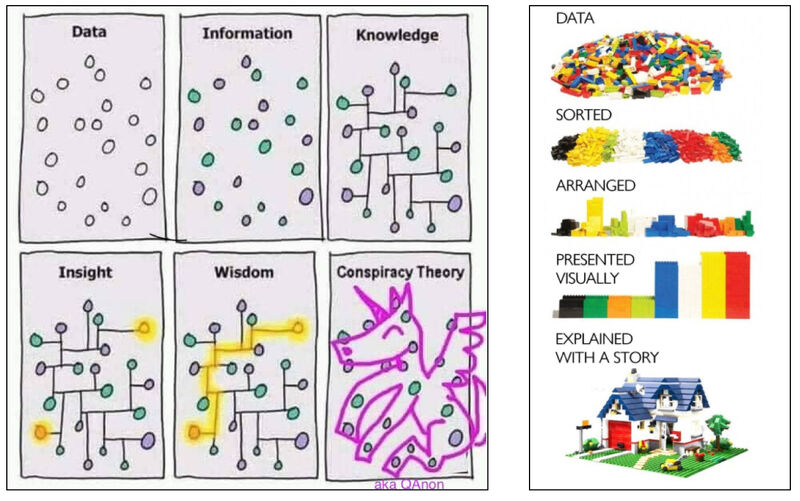 Otevřené kódování
Základní analytická technika v kvalitativním výzkumu, která umožňuje systematicky procházet textová data (např. přepisy rozhovorů) a identifikovat v nich klíčové myšlenky.
Prvním krok v analýze kvalitativních dat sloužící k rozdělení textu na menší části, které lze dále zkoumat a interpretovat.
Rozdělení textu na menší segmenty: Identifikace jednotlivých výpovědí nebo částí textu, které nesou specifický význam.
Přiřazení kódů: Každému segmentu je přiřazen kód – slovo nebo krátká fráze, která vystihuje podstatu dané výpovědi. 
Identifikace témat a vzorců: Sledování opakujících se témat nebo vzorců v datech, které mohou být relevantní pro výzkumnou otázku.
Otevřené kódování
K čemu slouží?
Porozumění datům
Identifikace klíčových témat
Základ pro další analýzu
Jak na to?
Přečtěte si celý text
Identifikujte významné segmenty
Vyberte části textu, které obsahují důležité informace nebo témata
Přiřaďte kódy: Každému segmentu přiřaďte kód, který vystihuje jeho podstatu.
Revidujte a upravujte kódy
iterativní proces
Kódování dat
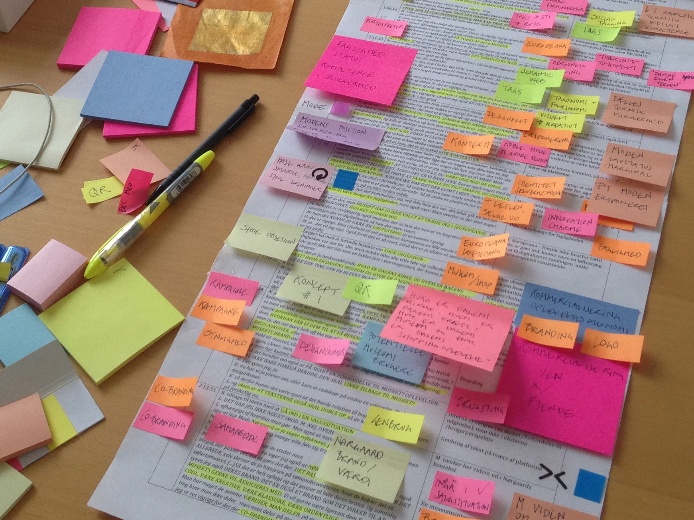 Možné nástroje: 
    Metodu „papír a tužka“
Textový editor (např. MS Word)
Software (např. Atlas.ti, MAXQDA)
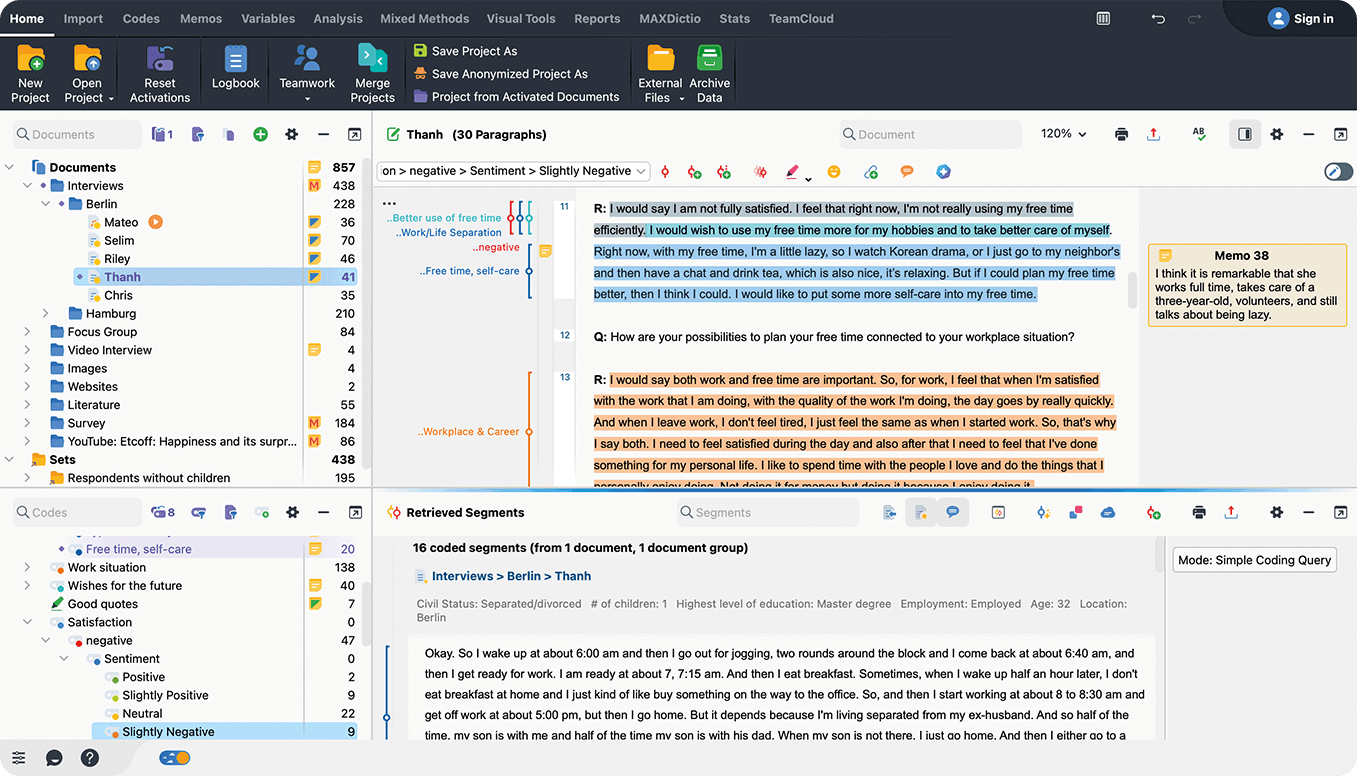 Cvičný text – kódování
Přečtěte si celý přepis rozhovoru. 
Při druhém čtení identifikujte klíčové myšlenky, podtrhněte je nebo jinak vyznačte v textu.
Přiřaďte k těmto myšlenkám krátké kódy (tj. slova nebo krátké fráze), které vystihují jejich podstatu. 
Porovnejte ve dvojicích nebo skupinách.
 Jaké kódy jste identifikovali? Byly mezi vámi rozdíly v identifikovaných kódech? Pokud ano, proč?
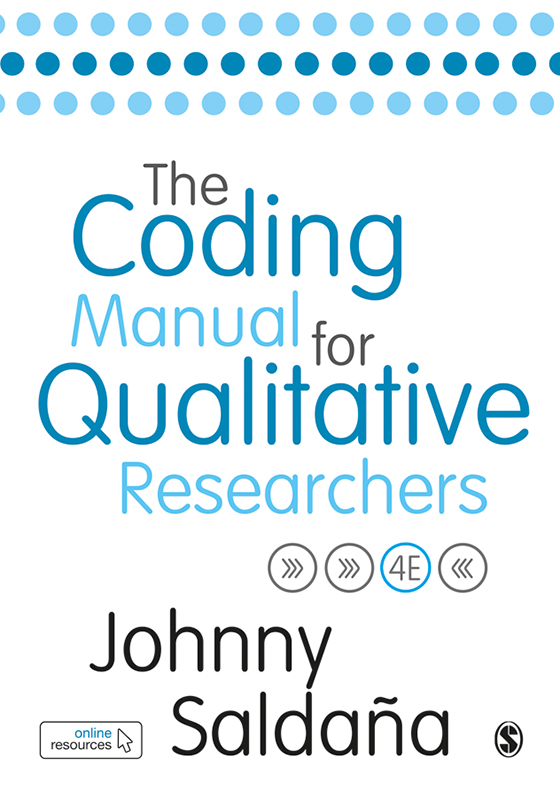 Deskriptivní kódování (Descriptive Coding): Shrňte obsah výpovědi jedním slovem nebo krátkou frází.
In vivo kódování (In Vivo Coding): Použijte přímo slova účastnice rozhovoru jako kódy.
Hodnotové kódování (Values Coding): Identifikujte hodnoty, postoje nebo přesvědčení vyjádřené v textu.
Emoční kódování (Emotion Coding): Identifikuje emoce, pocity a afektivní stavy vyjádřené účastníky (např. „strach“, „nadšení“).
Praktické tipy
Buďte otevření: Nevnášejte do analýzy předem stanovené předpoklady; nechte data, aby „mluvila sama za sebe“.
Diskutujte: Sdílení a porovnávání kódů s ostatními může obohatit vaše porozumění datům.
AI
https://talkai.info/cs/

Search - Consensus: AI Search Engine for Research

AI Chat for scientific PDFs | SciSpace (typeset.io)

Grammarly: Free AI Writing Assistance